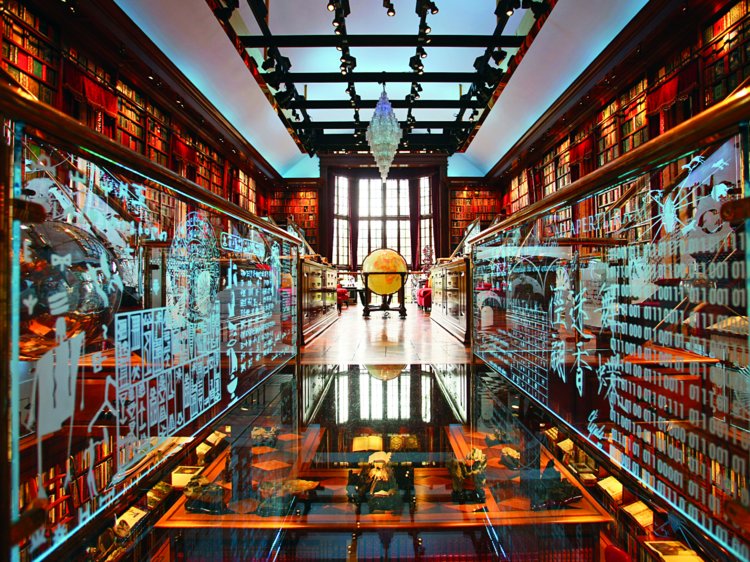 6
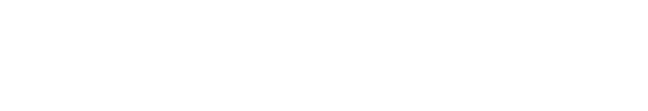 Filozofická fakulta Masarykovy univerzity
Koncepce rozvoje knihoven
aneb kam směřují knihovny
Martin Krčál
VIKBA04 Metody knihovnické práce, podzim 2018
Koncepce rozvoje knihoven
strategický dokument
fungování knihoven
cíle na určité období
připravuje Ústřední knihovnická rada
schvaluje vláda
koncepce.knihovna.cz
3 koncepce
2004 – 2010
2011 – 2015
2017 – 2020 s výhledem do roku 2025
Koncepcerozvojeknihoven
2004-2010
Rovný přístup k informacím
k publikovaným dokumentům a infozdrojům
prostřednictvím knihovního systému
zpřístupňování online
nutná změna legislativy (AZ, osiřelá díla, digitalizace)
e-goverment
knihovny jako informační centra
aktivizace občanů, budování komunit v místech, zájem o veřejnou správu
Tvorba informační infrastruktury
vzdělávání a výchovu uživatelů
celoživotní vzdělávání
digital divide, jiné bariéry
uspokojování kulturních zájmů občanů
věda a výzkum
zlepšit vybavení knihoven
prostory, ICT
Podpora a rozvoj jednotlivce
ekonomické aktivity jednotlivce
nezávislé rozhodování jednotlivce
Fondy a zdroje
financování nákupu knihovních fondů
podfinancování
akviziční politiky
spolupráce při akvizici
zlepšit přístup k EIZ
konzorcia, spolupráce
spolupráce s vydavateli a distributory – vyjednávání licencí
retrokatalogizace
souborné katalogy a infobrány
Ochrana kulturního dědictví
katalogizace
zkvalitnit
registrace šedé literatury
podpořit vznik nových nástrojů
trvalé uchovávání
koncepce trvalého uchovávání fondů a EIZ
http://www.ndk.cz/koncepce
i2010:digitální knihovny (2005/1194) – projekt Evropské komise – doporučení k digitalizaci kulturního dědictví
pokračování digitalizace + zpřístupnění
Koncepcerozvojeknihoven
2011-2015
Koncepce 2011-2015
prezentováno na Seči v září 2010
proč ji potřebujeme???
změny ve společnosti, rozvoj ICT,...
potřebují lidé knihovny
jak to udělat, aby potřebovali?
konkurence internetu???
spokojený čtenář
21 priorit
Pracovní skupiny
Klient a služby (Řehák)
Procesy a legislativa (Lhoták)
Fondy (Svoboda)
Financování (Richter)
Pracovníci a jejich rozvoj (Houšková)
Hlavní témata
knihovna jako komunitní centrum
moderní a efektivní služby pro všechny
„silný“ portál
počátek rozvoje CPK – Knihovny.cz
Hlavní témata
digitalizace a uchování kulturního dědictví
podpora digitalizace na různých místech
NDK, regiony, oborové instituce, specializované projekty
koncepční řešení dlouhodobé ochrany elektronických dokumentů
trvalé uchování tradičních fondů
maximální zpřístupnění e-dokumentů
dostupnost EIZ
pro vědu a výzkum (VaV) po roce 2011
efektivní přístup k EIZ pro veřejnost
Hlavní témata
rozvoj lidských zdrojů v knihovnách
koncepce CŽV pro knihovnictví
potřeby praxe
vzdělávání a podpora čtenářství
optimalizace struktury grantů
ovlivňovat legislativní změny
AZ, OOÚ, PV, KZ,...
Shrnutí cílů
využití potenciálu systému knihoven
nové služby
potřeba neustálé inovace
nové metodiky a standardy
tvorba komunit
zapojení moderních ICT
optimalizace grantů
spolupráce
Koncepcerozvojeknihoven
2017-2020
s výhledem do roku 2025
Dnes čerpáme z minulosti a tvoříme budoucnost.
České knihovny
6000 knihoven v ČR
40% dospělé populace, většina dětí a mládeže
72 mil. výpůjček
22 mil. návštěvníků
Silné stránky
garance svobodného přístupu k info
poskytování nezávislých, veřejných služeb
bezplatné služby rovným způsobem =  všem bez rozdílu
knihoven = spolehlivá, důvěryhodná a bezpečná institucí 
hustá síť knihoven + VKIS
existující legislativa
existence dlouhodobě budovaných, strukturovaných fondů
Silné stránky
profesionální personál + jeho motivace ke vzdělávání
vysoká úroveň standardizace procesů jako základ pro spolupráci budovaných systémů
intenzivní digitalizace knihovních fondů na celostátní i regionální úrovni
schopnost kvalifikovaně zpracovávat informace
schopnost vzájemné spolupráce + zkušenosti se sdílením informačních zdrojů a služeb
Silné stránky
systém koordinace a podpory VKIS obecních knihoven na úrovni kraje
dostatečně široká nabídka zahraničních elektronických informačních zdrojů
existence oborového vzdělávání všech stupňů!!!
existence vícezdrojového financování formou dotačních programů, strukturálních fondů EU, projektové financování včetně podpory výzkumu, vývoje a inovací
Silné stránky
fungující systém měření a porovnávání výkonu a činnosti knihoven včetně hodnocení ekonomické efektivnosti služeb
aktivní přístup občanských sdružení, asociací, poradních orgánů a neformálních sdružení knihoven a zaměstnanců při rozvoji VKIS
Slabé stránky
nedostatečné začlenění knihoven do systému školního i mimoškolního vzdělávání
nízká úroveň spolupráce knihoven a škol v oblasti podpory čtenářské, informační a digitální gramotnosti
nízká úroveň spolupráce mezi knihovnami, školami, nakladateli, knižním trhem při aktivitách na podporu čtenářství a společenské prestiže četby
nedostatečná úroveň kooperace knihoven při zajištění VKIS a budování knihovních fondů
Slabé stránky
málo pohotové služby, složitý a nepohodlný přístup ke zdrojům, nedostatečná nabídka mobilních aplikací, online plateb, neschopnost knihoven reagovat pružně na potřeby uživatelů
roztříštěnost nabídky služeb a informačních zdrojů. Absence centrálních služeb integrujících tradiční služby i služby s digitálním obsahem
omezená nabídka digitálních zdrojů a služeb určených pro širokou veřejnost, zejména v oblasti e-knih
Slabé stránky
omezené prostředky na nákup aktuální literatury
zastaralé knihovní fondy
nízká efektivnost nákupu EIZ
bariéry při využívání knihoven a jejich služeb pro některé znevýhodněné sociální skupiny obyvatel
nízká úroveň marketingu VKIS a public relations knihoven
Slabé stránky
nedostatečné prostorové zajištění činnosti řady knihoven, složité nájemní vztahy, zastaralé vybavení interiéru a informačními technologiemi, 
omezená provozní doba malých knihoven
Příležitosti
digitalizace a zpřístupňování fondů online
big data, data mining
spolupráce se školami
prodlužování lidského věku, více volného času (senioři)
rozvoj občanské společnosti
pokles čtenářské gramotnosti
…
Hrozby
pokles zájmu o tradiční služby knihovny
hyperinflace informací
autorskoprávní problémy
konkurence komerčních služeb
...
Hlavní teze
„Společně tvoříme knihovny jako nabídku služeb a informačních zdrojů a otevřeného prostoru pro vzdělávání, kulturu a osobní rozvoj.“
Hlavní směry
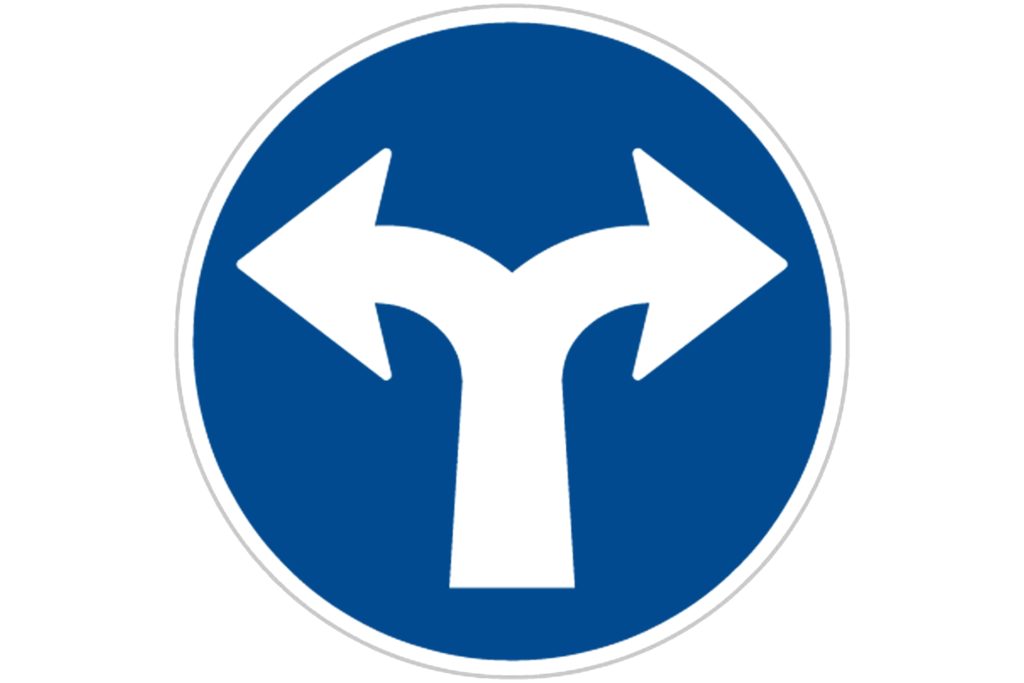 Spolupráce
knihovny, občané, státní správa, jiné instituce = všichni spolu
Zdroje
fyzické, elektronické, pro zábavu, poučení, práci,…
Prostor
sdílený prostor, pro všechny, komunitní knihovna, ekonomika
Rozvoj
osobnostní rozvoj jednotlivců i skupin
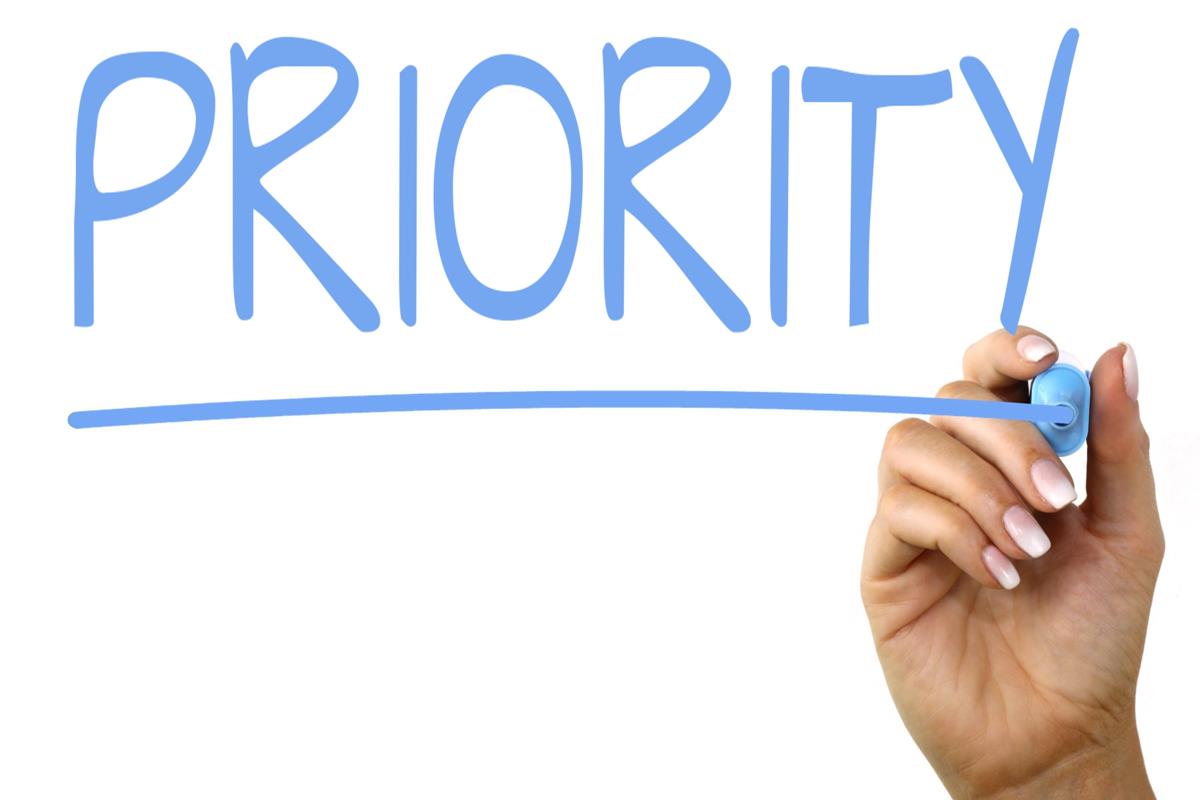 1. digitalizace
knihovny ve virtuálním prostředí
fondy převádíme do digitální podoby
uchovávání dokumentů přístup budoucím generacím
legislativa
licenční smlouvy
online služby knihoven
budování centrálního portálu Knihovny.cz (MZK, 2015)
Získej.cz (nová forma MVS, NTK, 2019???)
2. Centra vzdělávání, kultury a komunity
knihovna jako komunitní centrum
vzdělávací, kulturní a kreativní centra, nabízí řadu aktivit a akcí
knihovna jako centrum celoživotního vzdělávání pro všechny
podpora čtenářství a informační gramotnosti
hustá síť knihoven v regionech
dostupná a kvalitní knihovna je důležitou součástí obce
otevřená knihovna
pro všechny bez bariér (fyzických i socioekonomických)
různé služby různým skupinám uživatelů
3. Péče o fondy a služby
navyšování financí na nákup knihovních fondů a EIZ 
strategie pro kvalitní akvizici pro různé typy knihoven
cíl: nabízet zdroje pro všechny čtenáře
centrální analytická bibliografie a sdílená tvorba bibliografie
nákup fondů pro výzkum a vývoj
podpora využívání otevřených úložišť
CzechELib – Národní centrum pro elektronické informační zdroje
4. Ochrana uchovávání
uchovávání tradičních dokumentů
realizace Koncepce trvalého uchovávání knihovních fondů tradičních dokumentů
vybudování Metodického centra konzervace novodobých fondů
péče o zvukové dokumenty ve Virtuální národní fonotéce
efektivní nakládání s málo využívanou literaturou
nezatěžuje provoz knihoven, ale pro čtenáře dobře dostupná
5. Architektura a vybavení
rekonstrukce
zlepšování prostor i technického vybavení knihoven
zejména u malých obecních knihoven
nové budovy
krajské i regionální
knihovna = místo, kde lidé tráví čas
metodické centrum pro výstavbu a rekonstrukce knihoven (MZK)
6. Kvalita a komunikace
zlepšování služeb
hodnocení efektivity a kvality služeb
benchmarking, ROI, výzkumy uživatelských potřeb
propagace knihoven
marketingové a PR nástroje
PR oddělení
library advocacy
7. Vzdělávání knihovníků a lidské zdroje
systém vzdělávání
spolupráce knihovnických škol a knihoven, praxe, projekty
celoživotní vzdělávání
Koncepce celoživotního vzdělávání knihovníků
zlepšování odměňování zaměstnanců knihoven
generační obměna
popularizace oboru, noví zaměstnanci
důraz na kvalifikaci a knihovnické vzdělání
8. Zapojení do vědy a výzkumu
knihovna jako klíčový partner institucí zabývajících se V&V
knihovníci součástí výzkumných týmů
práce se zdroji
knihovna jako výzkumná instituce
rozvoj oboru informační studia a knihovnictví
Tři fáze přípravy koncepce
diskuze o nové vizi a prioritách rozvoje knihoven
spolupráce s Ministerstvem kultury ČR na přípravě dokumentu „Plán implementace Státní kulturní politiky na léta 2015-2020 (s výhledem do roku 2025)“
využití strategických materiálů z jiných oblastí a rezortů, které mají vazbu na činnosti knihoven
1. fáze - diskuze
jednání v Třešti (27.-29.4.2015)
snaha najít „realizovatelné“ cíle
vize
„Společně* tvoříme knihovny jako nabídku zdrojů** a otevřeného prostoru*** pro vzdělávání, kulturu a osobní rozvoj****.“
* = spolupráce na různých úrovních
** = rozvoj zdrojů (fondy, e-zdroje,…)
*** = prostor (fyzický i virtuální)
**** = rozvoj kreativity, osobnosti,…
2. fáze – spolupráce s MK ČR
duben 2015 – schválena Státní kulturní politika 2016 – 2020
zahrnuta knihovnická témata = dotace
Centrální portál knihoven (CPK – Knihovny.cz)
digitalizace + licence na zpřístupnění knihovních fondů v digitální podobě + zpřístupnění, povinný výtisk e-dokumentů???
online služby
knihovna jako vzdělávací, kulturní, odborné a komunitní centrum
výstavba knihoven, rozvoj ICT
regionální funkce knihoven
uchovávání kulturního dědictví (texty, audio,…)
rozvoj pracovníků knihoven
3. fáze – nasazení do praxe
2. jednání v Třešti (jaro 2016)
finální verze
jak strategické dokumenty dostat do praxe a naplňovat je???
neřeší se financování
pouze dotační programy MK ČR
stagnace grantů = hledat jiné cesty financování
Koncepcerozvojeknihoven
K čemu to vlastně je?
Co s koncepcí dál?
Koncepce schválena 23.11.2016 Vládou ČR
využívat potenciál knihoven při prosazování jejich zájmů
kreativita
nutná spolupráce
mezi knihovnami
partneři
sponzoři
Další koncepce
Koncepce celoživotního vzdělávání knihovníků (CŽV)
Národní koncepce dlouhodobé ochrany digitálních dat v knihovnách

další strategické dokumenty
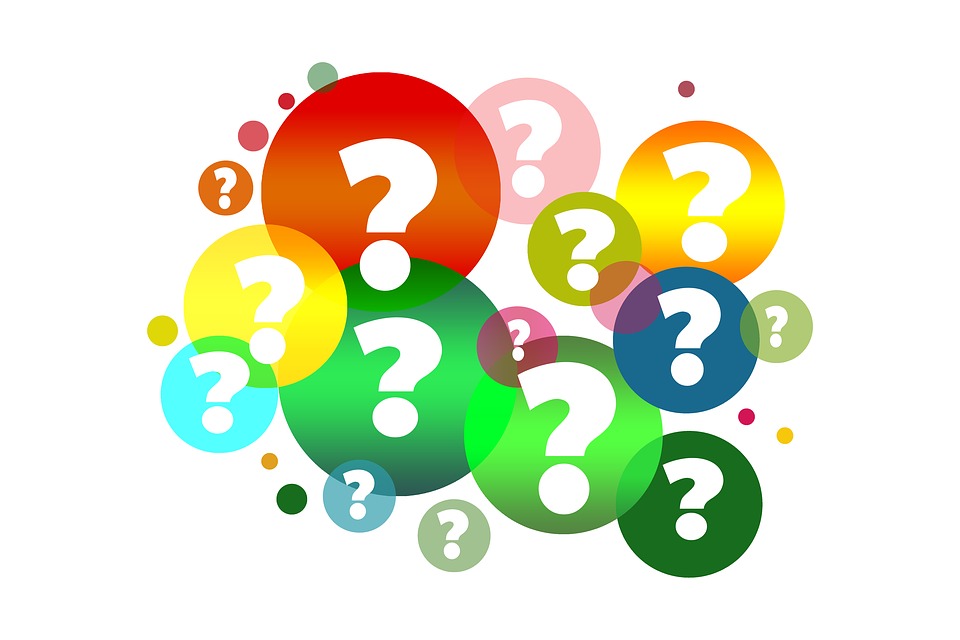 Otázky k zamyšlení
Co je podle Vás knihovna?
Jak by měla knihovna vypadat v roce 2025?
Jaké služby by měla nabízet?
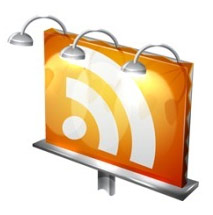 Děkuji Vám za pozornost
Martin Krčál
krcal@phil.muni.cz
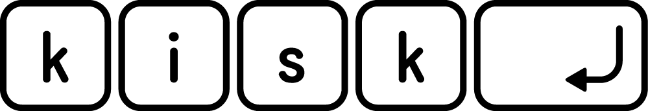 Filozofická fakulta Masarykovy univerzity